INDIRECT STANDARDIZATIONBY MBBSPPT.COM
What is Standardization ?
Standardization, is a method for overcoming the effect of confounding variables in epidemiological research.
In epidemiological studies we often compare the incidence of disease or mortality between two or more populations. However, the comparison of crude mortality or morbidity rates is often misleading because the populations being compared may differ significantly with respect to certain  characteristics, such as age or sex, that will affect the overall rate of morbidity or mortality
Types of Standardization
Direct


Indirect
INDIRECT STANDARDIZATION
commonly used when age-specific rates are unavailable. 
In this method, instead of taking one population structure as standard and applying sets of rates to it to estimate expected events, a set of rates from a standard population is applied to each of the observed populations.
INDIRECT STANDARDIZATION
Divided into 2 forms

Standardized mortality ratio (SMR)

Other Standardization techniques
STANDARDIZED  MORTALITY  RATIO
SMR = Observed Deaths X 100
                 Expected Deaths

     It is a ratio of the total number of deaths that occur in the study group to the number of deaths that would have been expected to occur if that study group had experienced the death rates of a standard population.
EXAMPLE
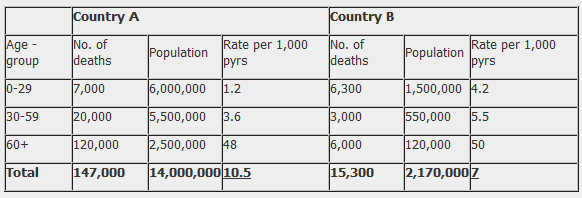 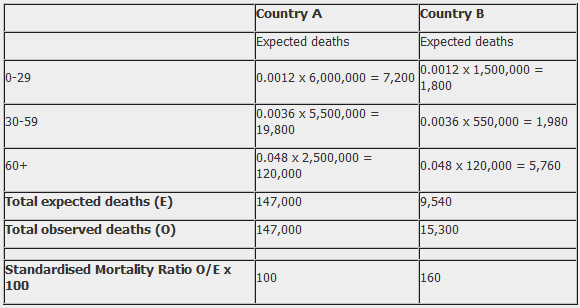 From table  the SMR is calculated as 160, which means that the number of observed deaths in Country B is 60% higher than the number we would expect if Country B had the same mortality experience as Country A.
Advantage over direct method
Permits adjustment of age and other factors where age specific rates are unavailable.
Only the number of people in each age group in the study population and the age specific rates of the standard population is needed
Can also be used to calculate disease occurrence instead of death
Other Standardization Techniques
A more complicated method of indirect adjustment that yields absolute age adjustment rate, involves the calculation of an index death rate and a standardizing factor for each population of interest

Life table : an age-adjusted summary of current all-causes mortality

Regression techniques : efficient means of standardization

Multivariate analysis : a computer which using regression or other methods can standardize or several variables simultaneously
Thank You